IL METODO DI STUDIO
QUESTO SCONOSCIUTO
INDICE ARGOMENTI
Definizione 
I quattro aspetti fondamentali del processo di apprendimento
I dieci passi del Metodo di Studio
Come si lavora sul Metodo di Studio
Indicazioni 
Avvertenze in presenza di disprassie
IL METODO DI STUDIO
Per molti studenti il metodo di studio suona come qualcosa di misterioso, come un miraggio che una volta scoperto aiuta a risolvere tutti i problemi scolastici.
Pensarla così non è sbagliato!
IL METODO DI STUDIO
Ma che cosa si intende realmente per metodo di studio? 
 E soprattutto ne esiste uno solo valido per tutti, oppure ognuno ne ha uno personalizzato?
IL METODO DI STUDIO E’….
… IMPARARE AD IMPARARE ossia è quell’insieme di tecniche e di accorgimenti da mettere in pratica in tutti i momenti del nostro studio, da ciò che facciamo a lezione fino a come gestiamo lo studio a casa.
ASPETTI COMUNI ai METODI DI STUDIO EFFICACI
programmare lo studio in anticipo;
 usare materiale ordinato e di qualità;
concentrarsi davvero e non esagerare con i ritmi;
rilassandosi quando necessario.
DIFFERENZE TRA METODI DI STUDIO
Emergono le differenze tra metodi di studio quando, scendendo nello specifico, si indagano le varie tecniche di raccolta, selezione, memorizzazione e comprensione delle nozioni richieste per un esame, una interrogazione, una verifica….
Ognuno si trova meglio con combinazioni diverse di queste tecniche….è necessario riuscire ad essere flessibili, cioè adottare combinazioni diverse a seconda del tipo di esame o prova da sostenere.
EVOLUZIONE DEL METODO DI STUDIO
Nel corso della nostra carriera scolastica i nostri metodi di studio si sono evoluti nel tempo, da più semplici ad altri più complessi o comunque più maturi. 
Ognuno trova il metodo di studio più adatto secondo tempistiche diverse: c’è chi lo trova fin dalle elementari, chi lo matura in seguito, chi arriva all’università senza averlo ancora trovato. 
Ma non è mai troppo tardi, siamo sempre in tempo per imparare!
Quattro aspetti fondamentali nel processo di apprendimento
Motivazione
Autostima
Metodo
Comunicazione
1. LA MOTIVAZIONE
“DOVE VIEN MENO L’INTERESSE, 
VIEN MENO ANCHE LA MEMORIA” 
Johann Wolfgang Goethe
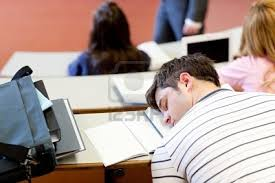 LA MOTIVAZIONE E’….
Per motivazione intendiamo tutto ciò che spinge l’essere umano a perseguire determinati scopi. 
La motivazione quindi è il perché delle azioni, il fine che spinge l’uomo ad impegnarsi per soddisfare i propri bisogni.
LA MOTIVAZIONE ….
… può essere PERSA…. ma anche RITROVATA
Come ritrovare la Motivazione?
Rendendo lo studente protagonista del proprio processo di apprendimento
2. AUTOSTIMA
“CHE TU PENSI DI FARCELA OPPURE DI NON FARCELA, HAI RAGIONE” 
Henry Ford
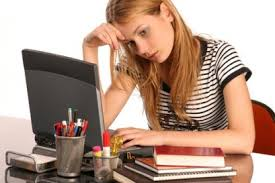 L’ AUTOSTIMA E’….
L’INSIEME DI CONVINZIONE CHE L’INDIVIDUO HA DI SE STESSO E DELLE PROPRIE CAPACITÀ E COMPETENZE.
L’autostima può INFLUENZARE le CAPACITA’ delle persone, non le riflette necessariamente.
Le PERSONE si distinguono in base alle CONVINZIONI circa le proprie capacità, atteggiamenti, successi e fallimenti.
L’ ECCESSO DI AUTOSTIMA
Porta ad attribuire i successi ottenuti unicamente alle proprie capacità, mentre imputa i fallimenti a cause esterne (sfortuna, persecuzione, incapacità altrui)
IL DIFETTO DI AUTOSTIMA
Indica la mancanza di convinzione circa le proprie capacità e competenze generando incertezze ed ansie, che possono condurre al fallimento pur in presenza di un’ottima preparazione e di capacità potenziali elevate. 
Quante volte abbiamo sentito dire “non sono capace, non sono portato” ?
IL DIFETTO DI AUTOSTIMA
Chi ha una bassa autostima, tende ad impegnarsi poco, ad essere sopraffatto dall’ansia, a non persistere nello sforzo se i primi tentativi sono inefficaci. 
Si viene a creare così un circolo vizioso.
Il Circolo Vizioso della BASSA AUTOSTIMA
ASPETTATIVE NEGATIVE
BASSA AUTOSTIMA
ANSIA e SCARSO IMPEGNO
AUTOVALUTAZIONI NEGATIVE
FALLIMENTO DELLE PRESTAZIONI
L’AUTOSTIMA IDEALE
Fra i due estremi (eccesso e difetto di autostima) si colloca la situazione di autostima ideale, le cui caratteristiche sono: 
 Accettazione globale di sé;
 Consapevolezza di sé;
Autoefficacia percepita: convinzione di essere capaci di dominare specifiche situazioni, di poter portare a termine con successo determinate attività e progetti.
3. METODO
“SE ASCOLTO DIMENTICO, 
SE VEDO RICORDO,
SE FACCIO IMPARO” 
Confucio
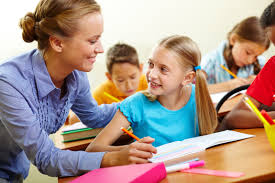 3.1. GESTIRE I TEMPI DELLO STUDIO
…pianificando i propri impegni di studio senza rinunciare alla cura della propria persona e dei rapporti sociali.
Ad esempio la pianificazione settimanale degli impegni permette di distribuirli meglio e di non ridursi all’ultimo momento
3.2. IL LUOGO DI STUDIO
In questo caso non esistono regole.
Ci sono studenti che si trovano meglio nella loro stanza, da soli, perché i movimenti o le voci li distraggono, altri che preferiscono studiare in cucina, in biblioteca, nei parchi perché preferiscono percepire delle presenze umane. Alcuni amano studiare in silenzio, altri si concentrano meglio ascoltando della musica a basso volume, magari musica classica o comunque strumentale (il testo e la voce può distrarre). Ognuno dovrebbe cercare di capire se i luoghi in cui studia sono quelli ottimali o se presentano elementi di disturbo o distrazione.
3.3. LO STUDIO DI GRUPPO
Il gruppo è, in generale, una sede privilegiata di apprendimento e confronto…., ma a certe condizioni.
Lo studio è prima di tutto un’attività personale e il gruppo trova il suo ruolo corretto solo dopo una prima comprensione e memorizzazione dei contenuti da preparare.
3.4. PRENDERE APPUNTI
È un’attività complessa: si tratta di selezionare “in diretta” i contenuti, trascrivendoli in forma sintetica ma sufficientemente comprensibile nella loro rilettura.
Prendere appunti è importante per non distrarsi e concentrarsi sulle parole dell’insegnante e costituisce anche una forma di memoria “visiva” delle spiegazioni ascoltate.
COME PRENDERE APPUNTI
Non serve scrivere tutto: sarebbe impossibile e inutile. 
• Annotare i concetti principali con un breve riassunto, degli schemi o delle parole chiave. 
• Si possono usare abbreviazioni e simboli, purché siano chiari a distanza di tempo. 
• Rivedere gli appunti presi a lezione a breve distanza di tempo (al massimo il giorno successivo) per assicurarsi che siano ancora chiari. 
• Annotare la data degli appunti di una materia. 
• Dare un titolo che ne specifichi il contenuto. 
• Tenere gli appunti di ogni materia distinti dagli altri.
3.5. STUDIARE A CASA
A casa non basta rileggere gli appunti ma occorre spesso rielaborarli, arricchirli, schematizzarli e confrontarli, ove possibile, con il testo di riferimento. Lo studio pomeridiano dovrà seguire queste indicazioni:
 • Scrivere dei riassunti; 
 • Costruire schemi, diagrammi e mappe;
 • Annotare ciò che risulta poco comprensibile, per ricordarsi di colmare la lacuna;
 • Annotare ciò che è difficile ricordare (es.: date, successioni cronologiche, legami tra autori e teorie): lo scrivere facilita il ricordo e consente di rintracciare subito le informazioni da memorizzare invece di ricercarle in diversi punti dei testi.
3.6. SE FACCIO IMPARO
Mettere in pratica ciò che è stato appreso è il modo migliore per imparare davvero, cioè capire in modo profondo e duraturo l’argomento trattato. 
Se per le discipline scientifiche si può provare ad osservare e documentare i fenomeni studiati cercando un legame tra teoria e pratica, per le altre materie si possono realizzare, per la memorizzazione visiva, le mappe concettuali o le mappe mentali, gli schemi, le linee del tempo, schizzi, diagrammi…
GRAFICIZZARE I SAPERI
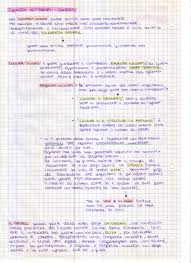 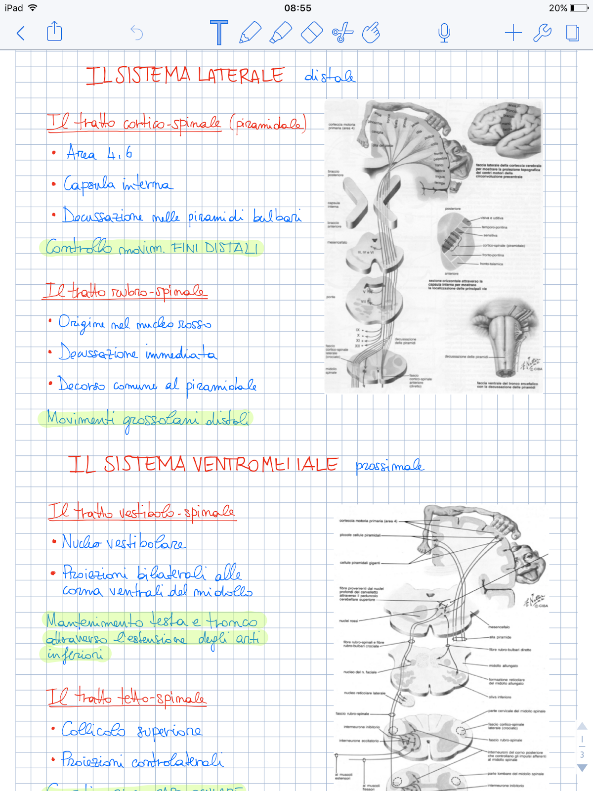 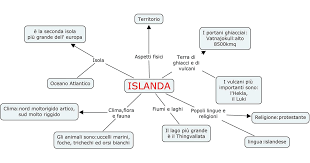 4. COMUNICAZIONE
“TUTTO QUELLO CHE SI PUÒ DIRE, 
SI PUÒ DIRE CHIARAMENTE”
 Ludwig Wittegenstein
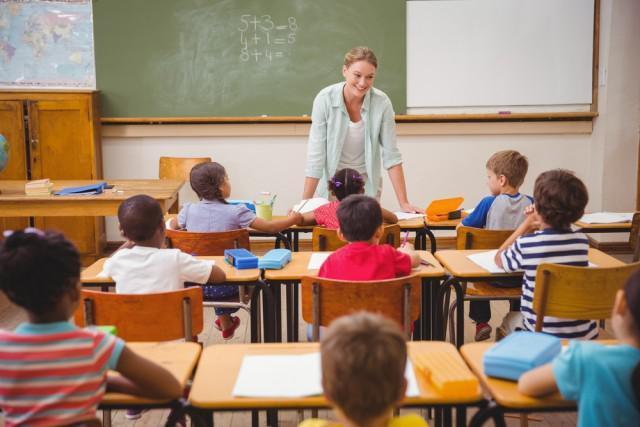 COMUNICARE
L’apprendimento, in ogni grado di istruzione, viene verificato dai docenti attraverso test orali o scritti. Ciò richiede che tra studente ed insegnante avvenga una comunicazione.
La comunicazione è un gesto di cooperazione
LA COMUNICAZIONE EFFICACE
Per comunicare in modo efficace è importante (oltre ad utilizzare correttamente la lingua italiana) fornire le informazioni richieste senza esitazioni né divagazioni.
La risposta richiesta è data dopo aver individuato: 
Cosa • Come • Chi • Perché • Dove • Quando
IL METODO DI STUDIO IN 10 PASSI
Apprendere non è sempre così semplice e spesso può accadere che, pur applicandosi, i ragazzi non ottengano i risultati sperati. 
Come rimediare e come sviluppare un metodo adeguato? 
Ecco i 10 consigli di Matteo Salvo, autore del libro "Studiare è un gioco da ragazzi!"
1° PASSO
Associa un'emozione piacevole allo studio. Inizia a rendere confortevole l'ambiente in cui studi. Pensa a un campione di Formula 1 e al suo Box. Nulla è lasciato al caso. Considera che ciò che rende un ambiente produttivo è molto soggettivo, ma ti sei mai chiesto come mai a volte riusciamo a fare in un'ora quello che altre volte facciamo in tre? 
Lavora per rendere l’ambiente concentrato, crea un luogo ordinato, con la giusta illuminazione, con il materiale a disposizione e che sia di tuo gradimento, con una sedia comoda, in modo da non studiare "stravaccato" sul letto. Se non hai la postazione da competizione, forse non avrai neppure la grinta giusta per "aggredire" gli argomenti. Se non sei un tipo competitivo e la materia che devi studiare proprio non ti va giù, cerca di renderla più concreta possibile, pensando ad esempi pratici. E se l'argomento proprio non si presta, pensa che, se ti concentri sul serio, finisci prima e puoi concederti un premio. Potrai andare a fare sport, uscire con gli amici...
2° PASSO
Esci dallo schema di studiare per imparare e invece studia per spiegare. In questo modo la nostra mente si pone su un piano completamente diverso. Nasceranno domande del tipo: "In questa parte qual è il concetto principale da trasferire?", "Quali sono le cose più difficili da spiegare?". 
Selezionerai meglio le informazioni e sarai più pronto a comunicarle in maniera efficace.
3° PASSO
Pianifica il tempo che hai a disposizione tenendo conto che devi alternare lo studio alle pause perché la nostra soglia di attenzione non è costante. Dunque scandisci il tempo così: 40 minuti di studio, 15 minuti di pausa vera (gioco, passeggiata), 5 minuti di ripasso di quello che è stato fatto nei 40 minuti precedenti, poi di nuovo pausa e riparti.
4° PASSO
Parti dal macroscopico per arrivare al dettaglio. Capire com'è strutturato un libro è fondamentale per comprendere il senso di quello che studierai. Quindi leggi l'introduzione, la prefazione, l'indice e la guida al testo (se il tuo libro ne è provvisto). Non pensare che sia una perdita di tempo, anzi. Iniziare a leggere un libro, magari sottolineando tutto, senza avere una visione d'insieme che ci permette di collocare gli argomenti e di orientarci, non porterà molto distante.
5° PASSO
Dai una lettura generale all'argomento che devi studiare in questo modo: leggi il titolo del capitolo e vai in fondo a vedere se c'è un riassunto o un questionario, guarda se c'è una scheda o una mappa concettuale riepilogativa, leggi i paragrafi, guarda immagini e didascalie, guarda i grafici (se ce ne sono), guarda le parole in grassetto o in corsivo, osserva se a fondo pagina ci sono parole chiave. 
Perché il questionario o la verifica che trovi in fondo al capitolo è così importante? 
Perché sarà quel 20% di domande che danno l'80% della conoscenza richiesta, quindi le prime sulle quali concentrarsi.
6° PASSO
Non sottolineare tutto perché è come non sottolineare niente. 
Scegli, invece, parole chiave (verbi o sostantivi) che racchiudono un'immagine o un concetto.
7° PASSO
Per memorizzare parti dal concetto che dopo due settimane ricordiamo il 10% di ciò che abbiamo letto e il 90% di ciò che abbiamo detto e fatto. Quindi lo studio deve essere attivo.
8° PASSO
Fai delle mappe mentali su un foglio A4 o A3. Poni al centro l'argomento principale e un'immagine che lo richiami. Sviluppa i rami partendo dal nucleo centrale utilizzando lo spazio in modo omogeneo. Utilizza colori e immagini. Una mappa visibile e vivace ti resterà facilmente in mente. Inoltre, può essere utilizzata per studiare qualunque materia e per prepararsi sia per lo scritto, che per l'orale.
9° PASSO
Per memorizzare nomi, date, poesie, regole grammaticali e così via utilizza sempre un'immagine che in qualche modo richiami alla memoria ciò che devi ricordare.
10° PASSO
Per imparare a esporre la lezione con successo esercitati ripetendo a qualcuno oppure utilizza la videocamera del cellulare e registrati. Solo in questo modo ti renderai conto di che cosa non va.
COME SI LAVORA sul METODO DI STUDIO
Indagare le concezioni che il ragazzo ha delle diverse materie
Osservazione clinica di come si orienta nelle diverse materie
Individuare lo stile cognitivo che lo caratterizza
INDICAZIONI per il METODO DI STUDIO
Chiedersi cosa si conosce già dell’argomento.
Trascrivere o verbalizzare concetti letti/ascoltati.
 Collegare oralmente i concetti.
 Riformulare verbalmente i concetti (anche come forme linguistiche di eterocronie, es. partire dalla fine e ricostruire, ecc.).
INDICAZIONI per il METODO DI STUDIO
Esercitare il resoconto orale (storico, descrittivo, argomentativo) mediante due o tre ripetizioni successive, da un livello più generale/inclusivo ad uno o due via via più dettagliati (metodo a spirale).
 Chiedersi se e quanto si è capito.
INDICAZIONI per il METODO DI STUDIO
Connettere il titolo dei capitoli o paragrafi al testo.
 Dal titolo ipotizzare il testo.
 Connettere un aspetto (concetto, parola) al testo complessivo.
 Individuare le parole di nuova acquisizione.
 Valutare la propria abilità espositiva.
 Velocizzare l’esposizione orale.
INDICAZIONI per il METODO DI STUDIO
Riflettere sul proprio stile di studio.
 Esprimere  le  proprie  idee  sulla  disciplina  e  sul   proprio  atteggiamento  verso  essa.
 Autovalutarsi.
AVVERTENZE IN PRESENZA DI DISPRASSIE
Facilitare la consultazione dei vocabolari rendendo visibili dall’esterno le pagine iniziali di ogni lettera.
 Nei quaderni di storia adottare, in ogni pagina, la “linea del tempo” con date e didascalie.
 Nei quaderni, nei libri e in altri materiali di studio adottare fasce laterali per proprie annotazioni, sintesi, schemi, parole-chiave, marcatori, ecc.
AVVERTENZE IN PRESENZA DI DISPRASSIE
Nei testi, leggere brani corti e riformulare oralmente.
 Nel testo dei problemi matematici ripetere i dati nella fascia laterale.
Nell’esecuzione delle espressioni aritmetiche marcare con un segno il punto di interruzione della stringa considerata, prima di scendere alla riga successiva, per ritrovare agilmente il “punto”.
AVVERTENZE IN PRESENZA DI DISPRASSIE
Nell’esecuzione delle espressioni aritmetiche marcare graficamente le parentesi in apertura e chiusura.
 Nelle traduzioni trascrivere a parte e separatamente le traduzioni delle parole e la traduzione del verbo.
FINE PRESENTAZIONE
GRAZIE PER L’ATTENZIONE

Prof.sse:
Redavid A., Referente CTI Osimo
Tasco A., Referente CTI Falconara Marittima
Lombardi E., Referente CTS Falconara Marittima

Osimo, 6 settembre 2019